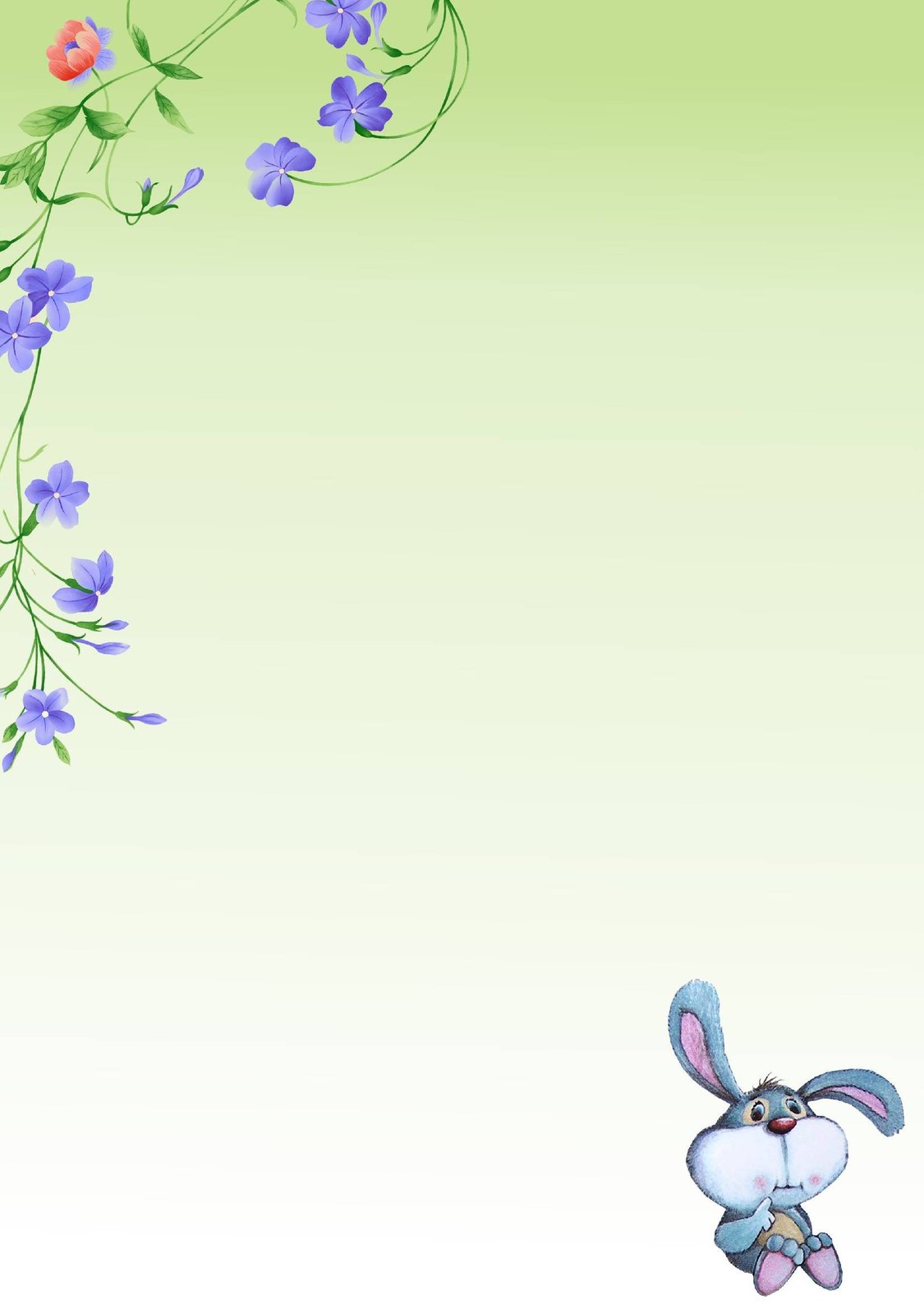 МБДОУ «Таеженский детский сад»


Старшая группа (разновозрастная)

Воспитатель: Е.И.Машукова
МБДОУ
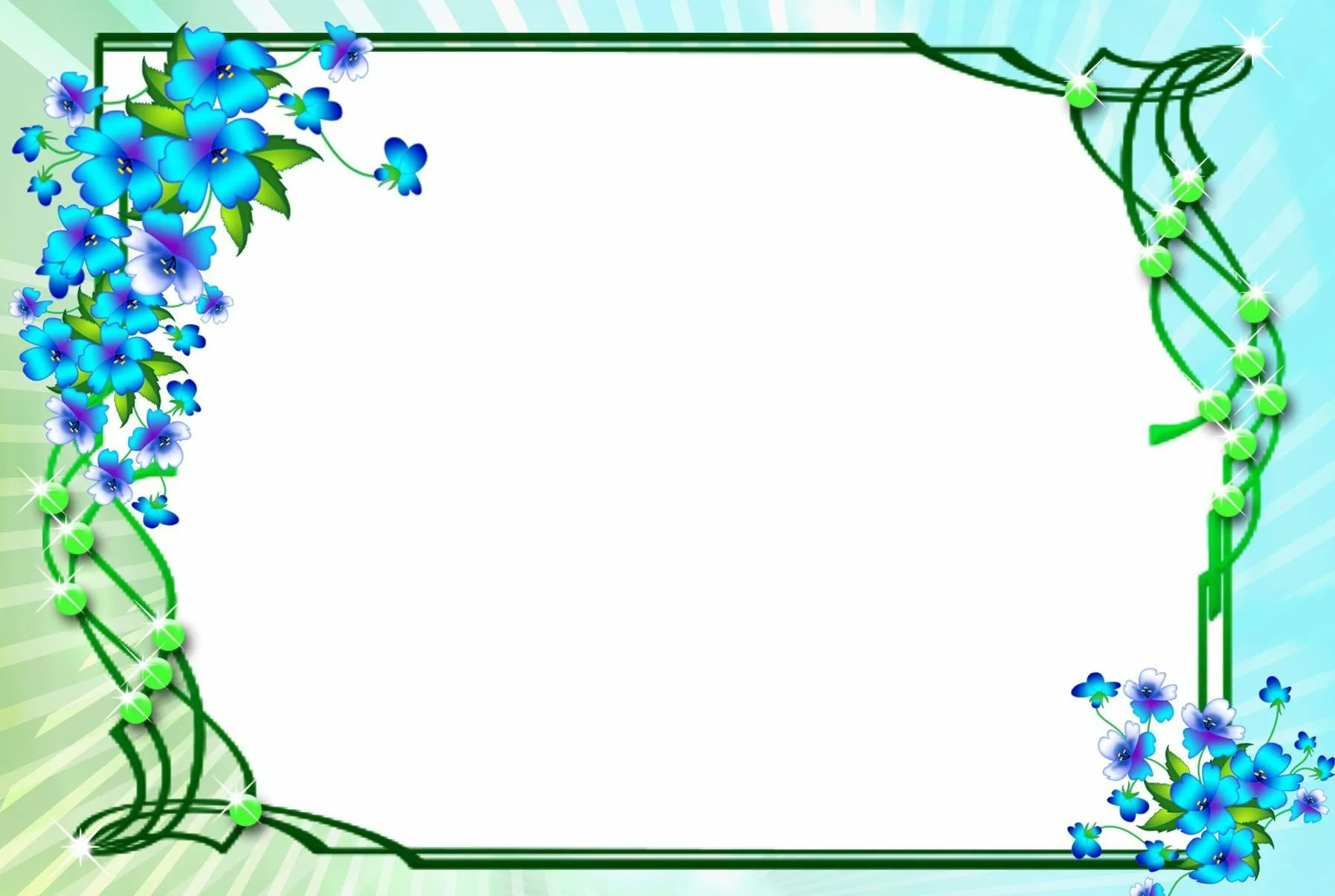 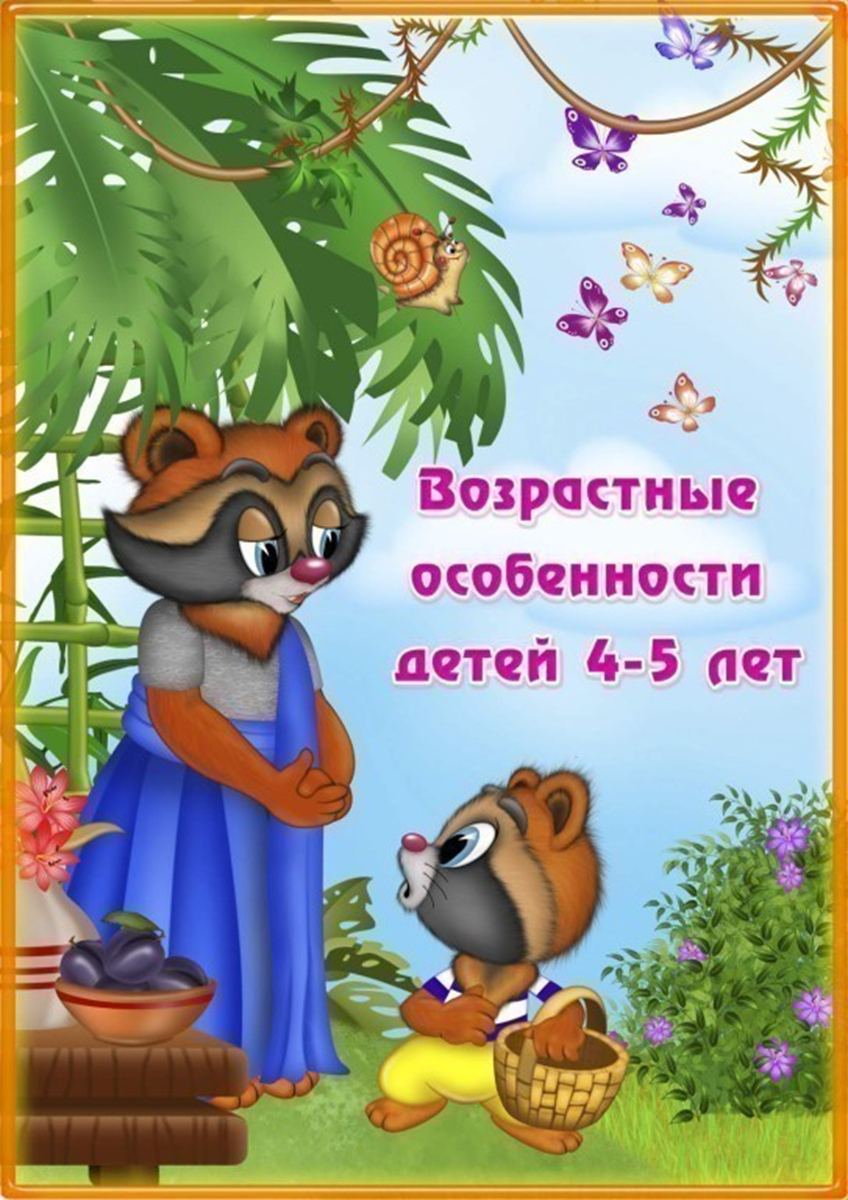 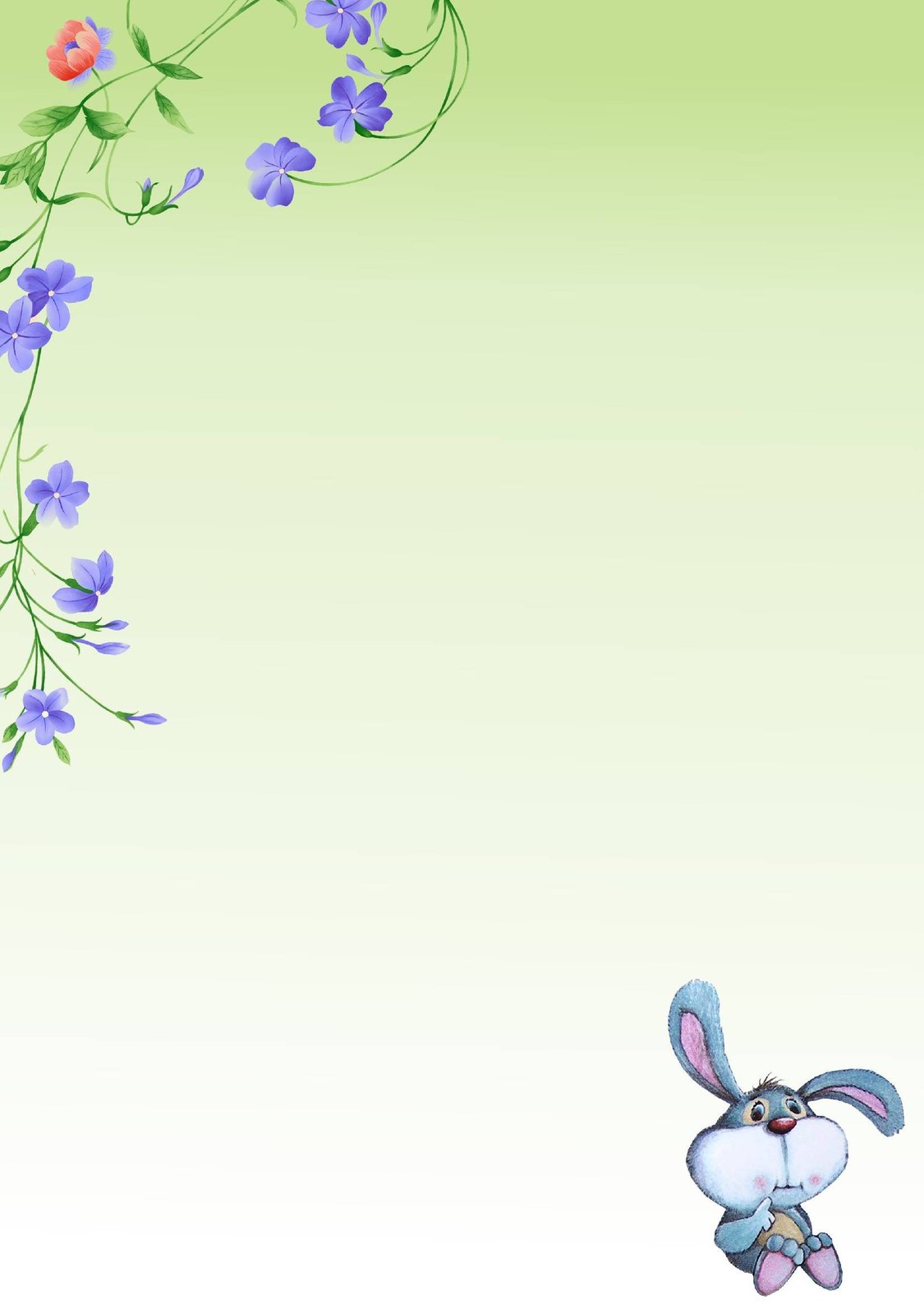 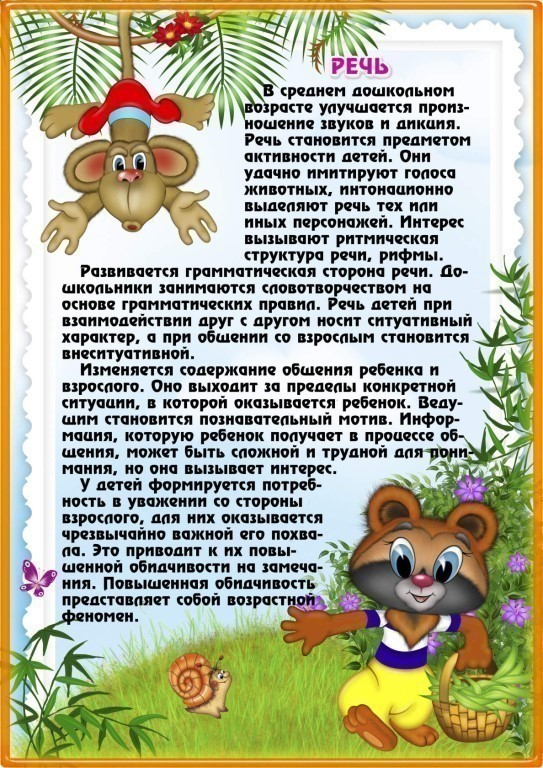 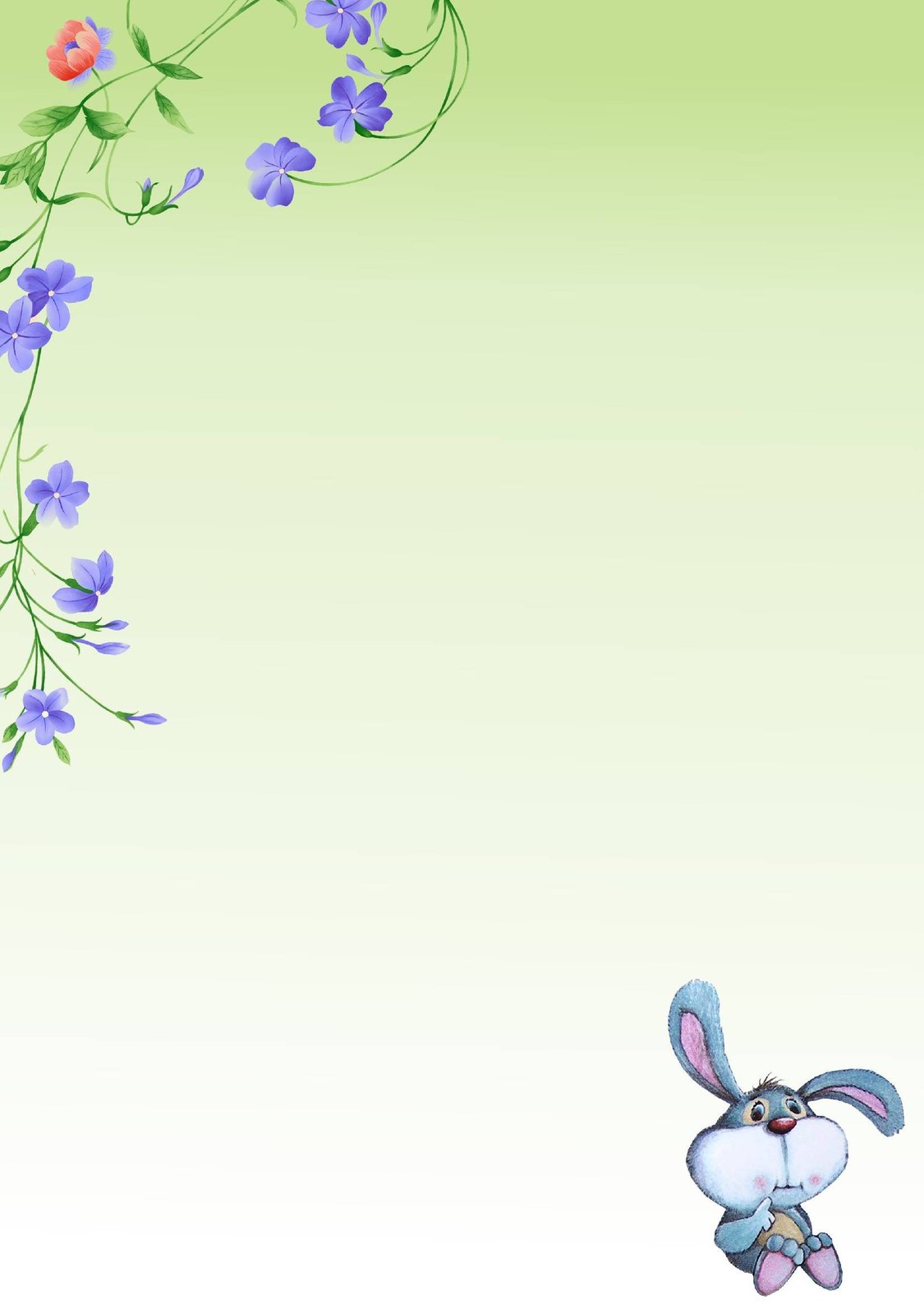 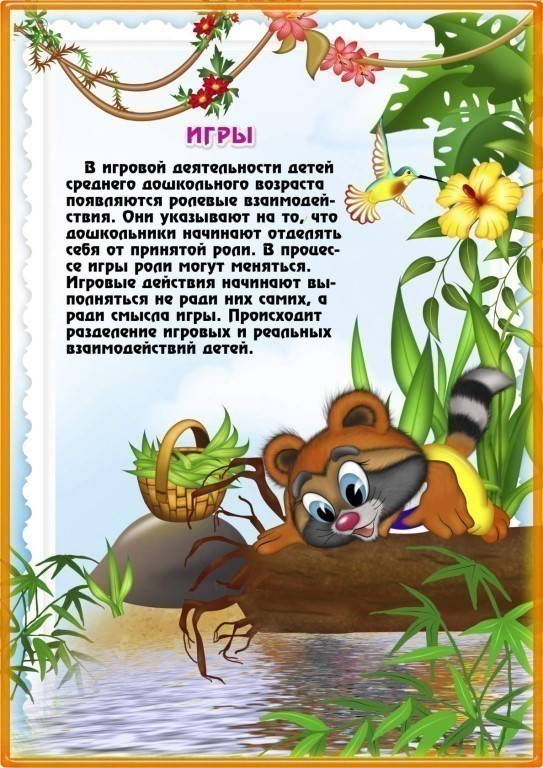 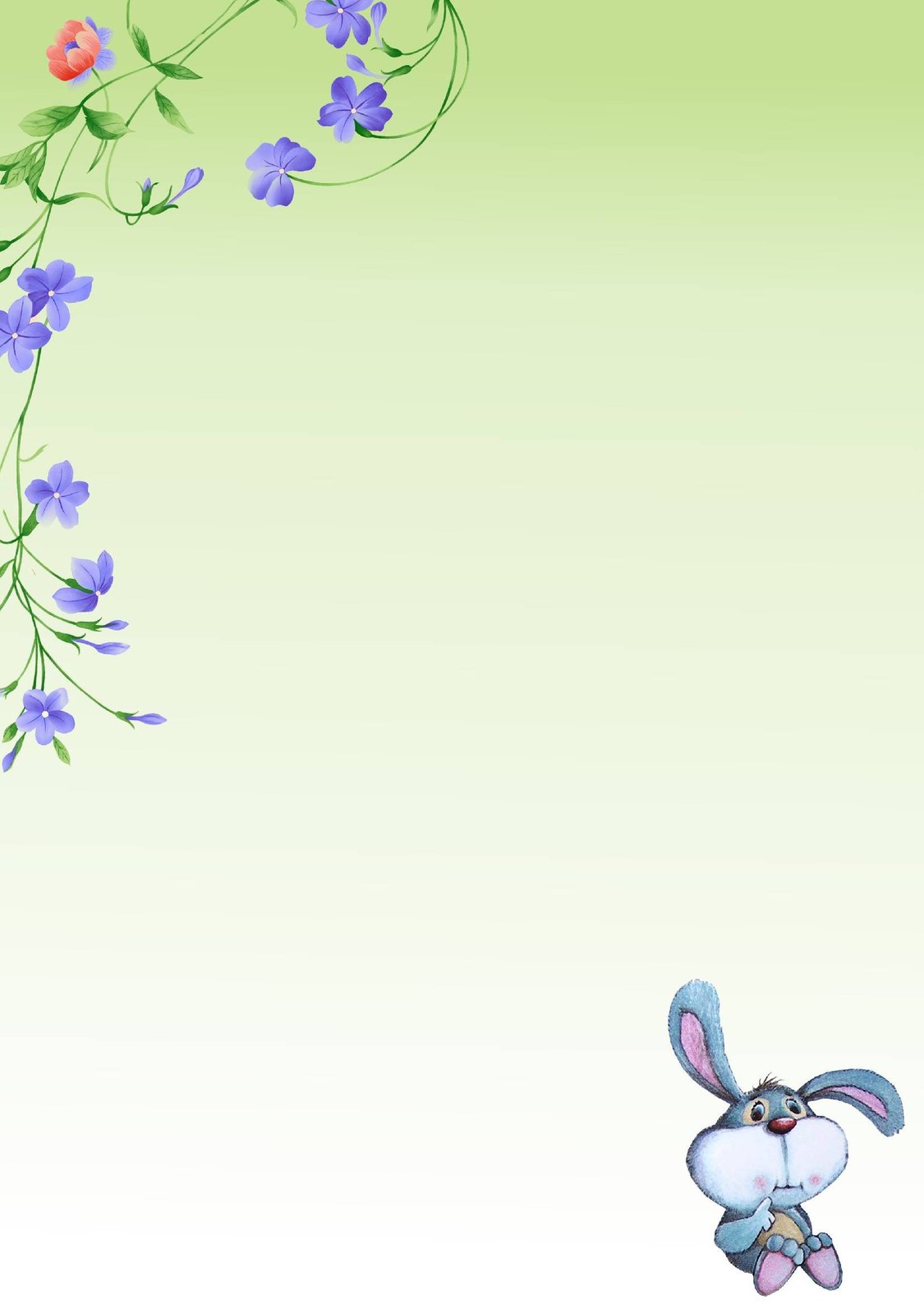 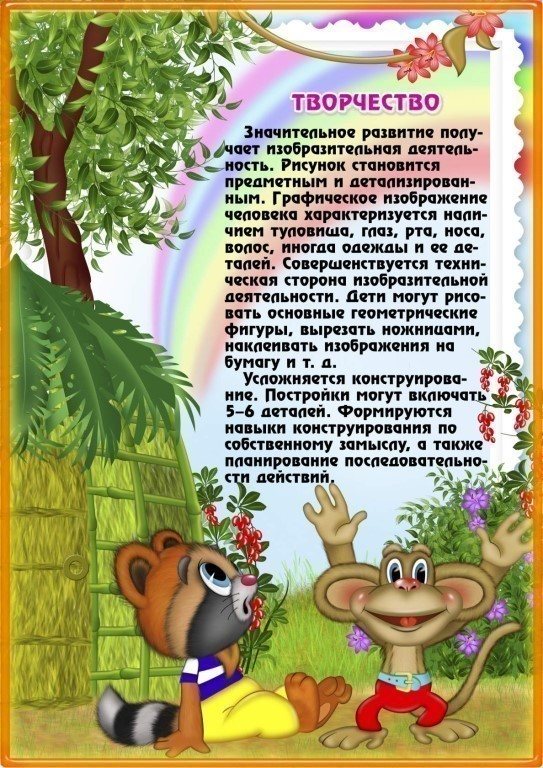 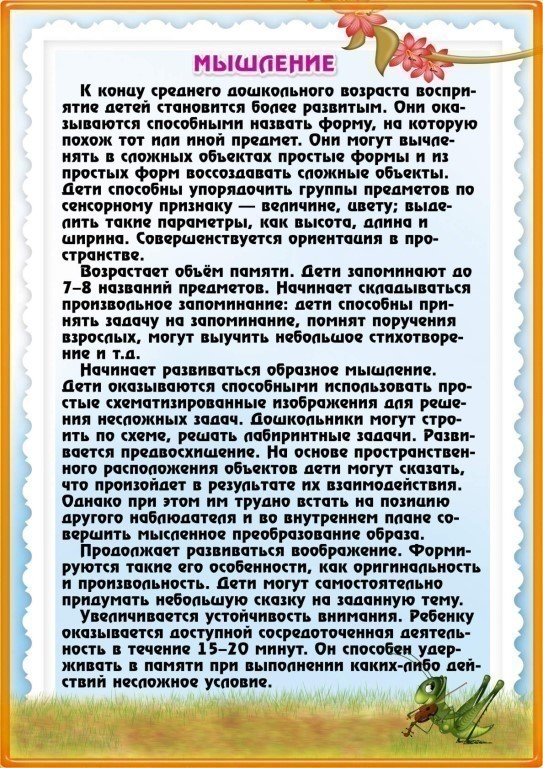 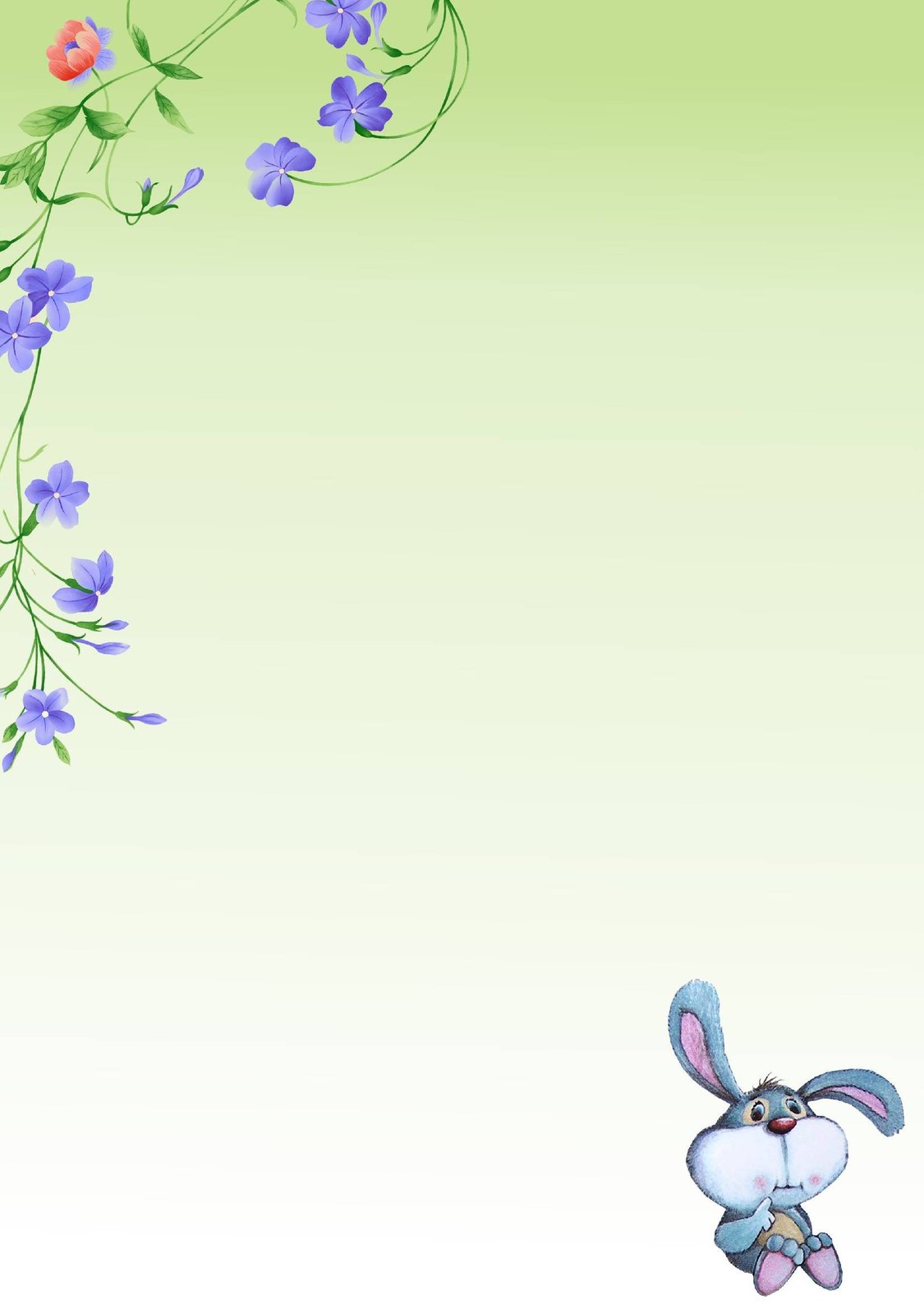 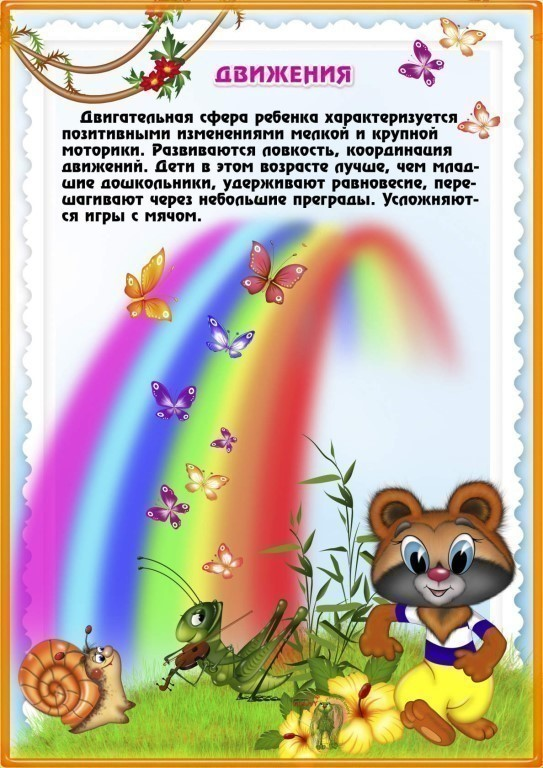 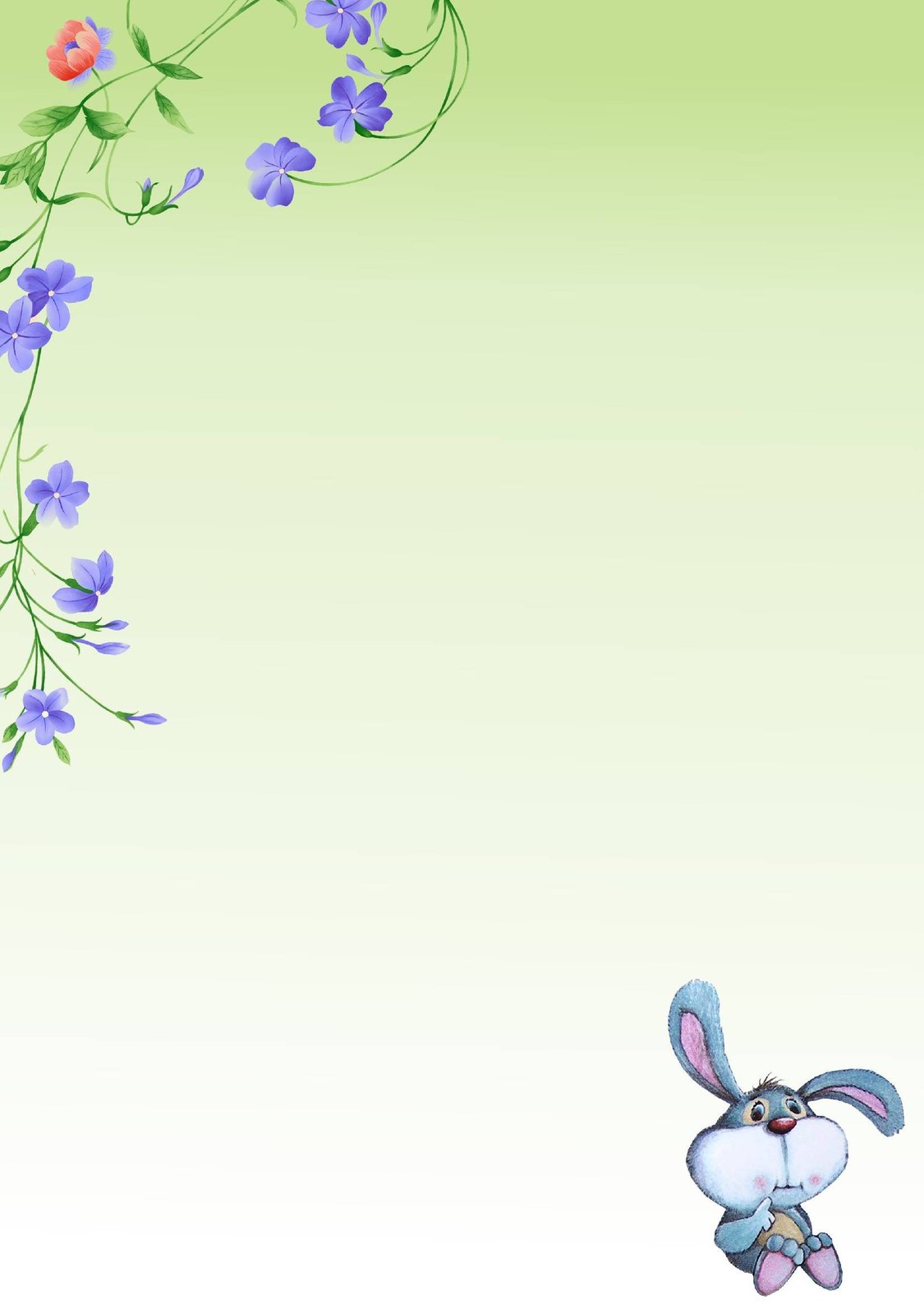 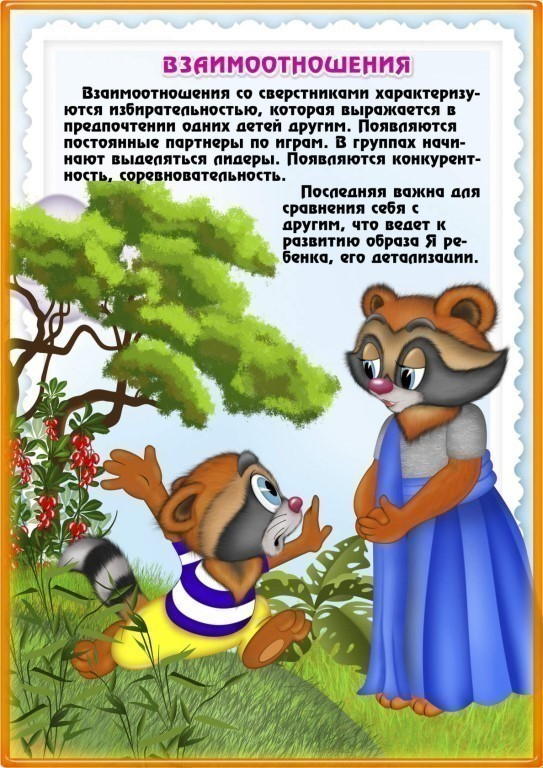 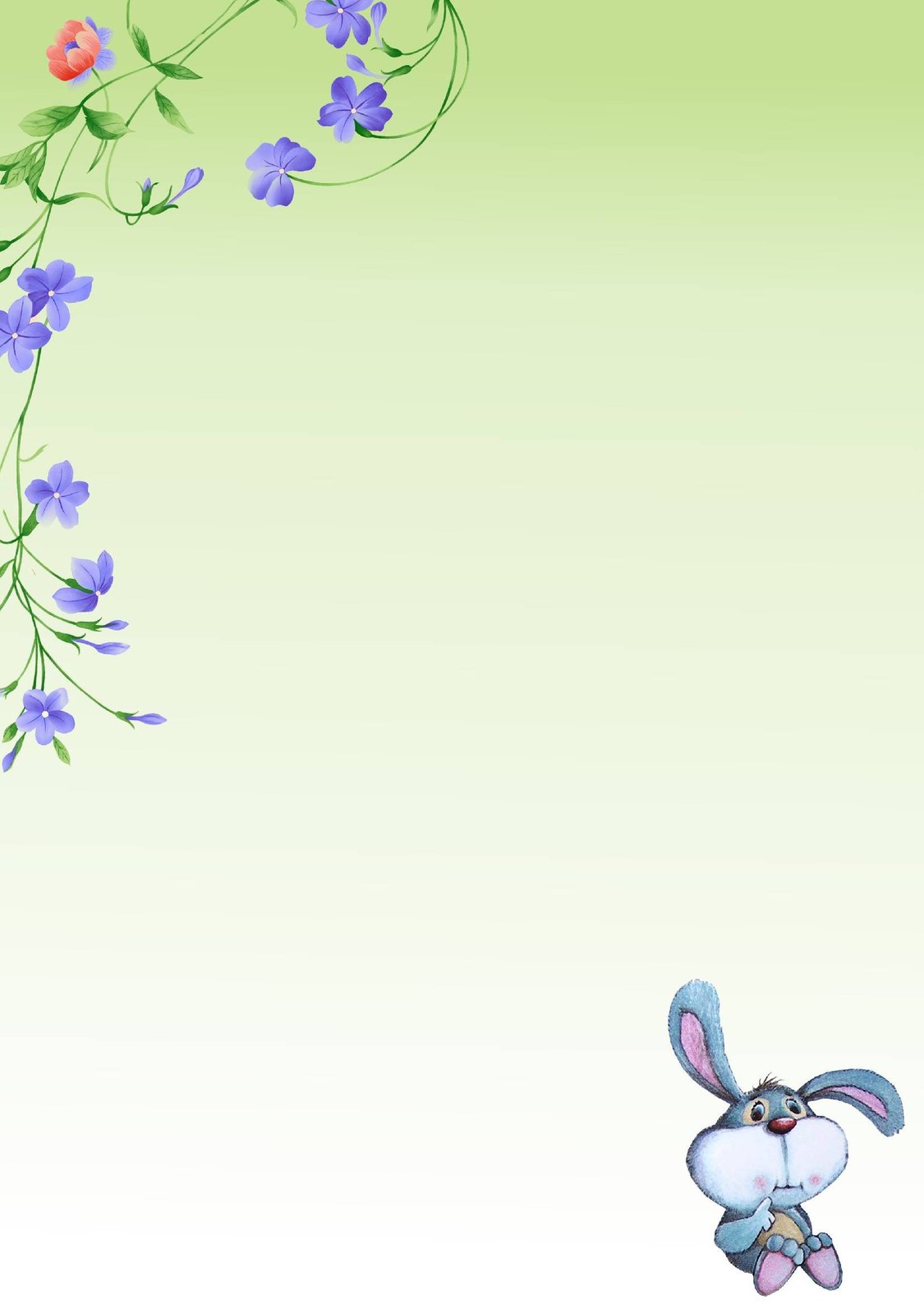